Year 8 Digestion of Starch Practical
Digestion of Starch using Amylase
Amylase
Iodine turns black
Iodine stays brown
Learning objective: To determine the effect of temperature on the digestion of starch
Digestion of Starch using Amylase
Four groups
Groups 1 & 3 at room temperature
Groups 2 & 4 at body temperature
Starch turns iodine black!
2 drops of iodine
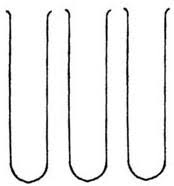 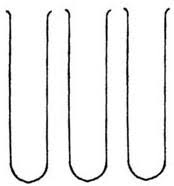 Groups
2 and 4
Groups
1 and 3
5ml starch suspension
0.5ml amylase
Placed in hand
5ml starch suspension
0.5ml amylase
Placed in beaker
Results